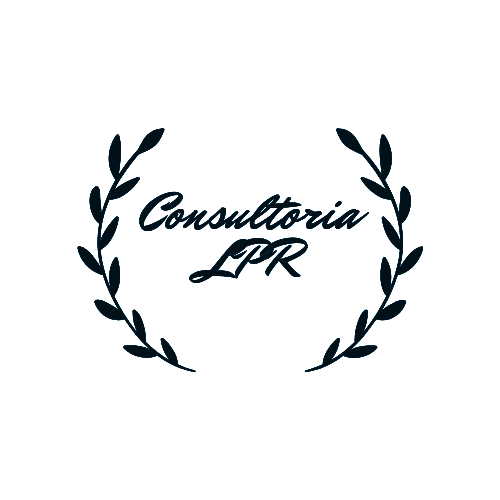 Equipe
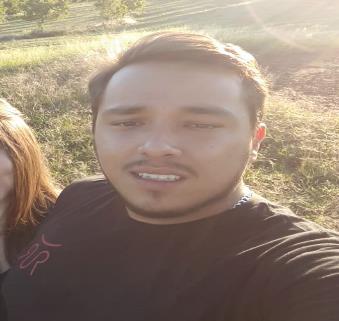 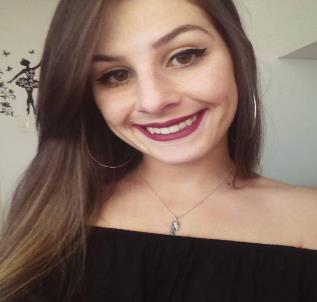 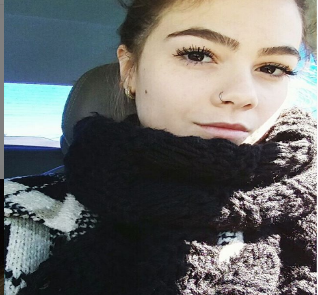 Paola Gomes
Luiz Henrique
Rafaela Longo
Graduanda em Zootecnia na UFPR
Graduanda em Zootecnia na UFPR
Graduando em Zootecnia na UFPR
História da Consultoria LPR
Criada em agosto de 2019 
Disciplina de  Piscicultura
Primeiro projeto em andamento
Finalização em novembro
Objetivos
Transmitir conhecimento
Solucionar problemas
Atender o pedido do cliente
Garantir rentabilidade
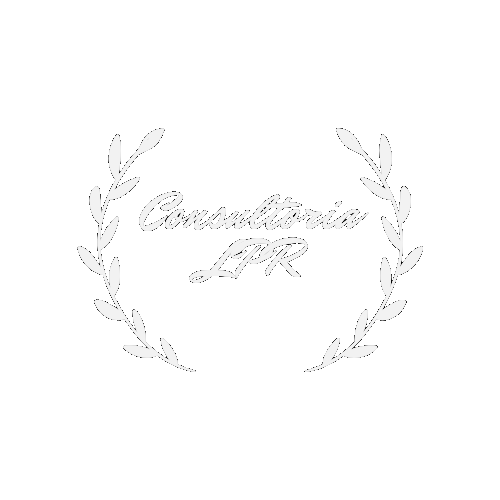 Resultados
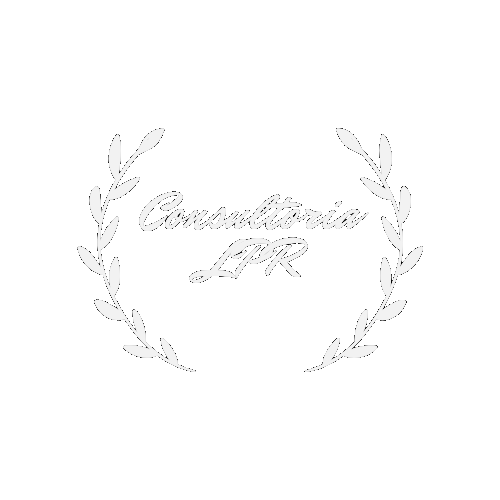 Reunião com o cliente
Relatório técnico
Planilha de dados
Uso de tecnologia
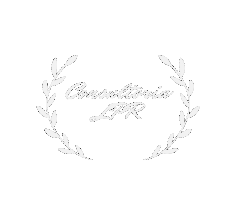 Consultoria de viabilidade para implantação de produção de tilápias na região da Lapa - PR
Como surgiu a proposta?
?
?
?
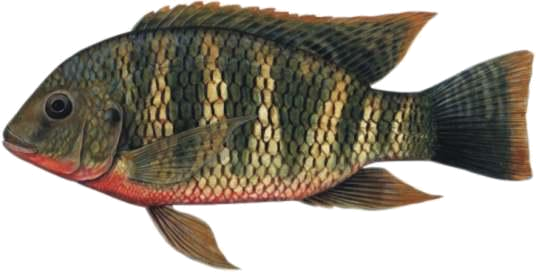 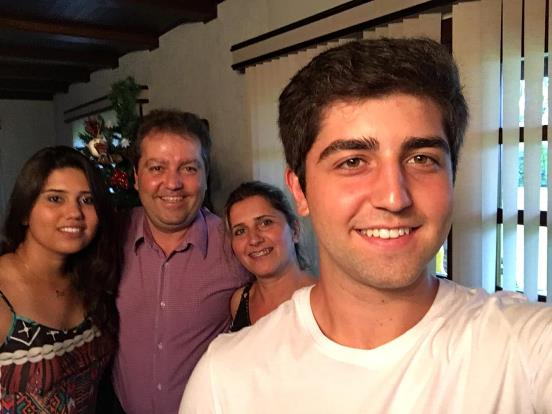 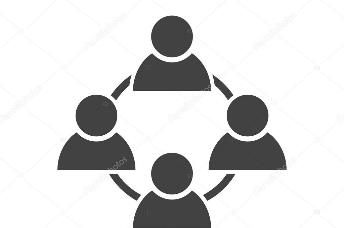 Mais um segmentoAumentar fonte de renda da propriedade
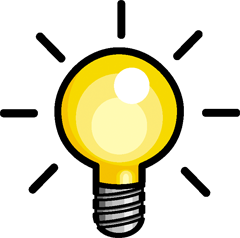 Visita a propriedade Fazenda Solar
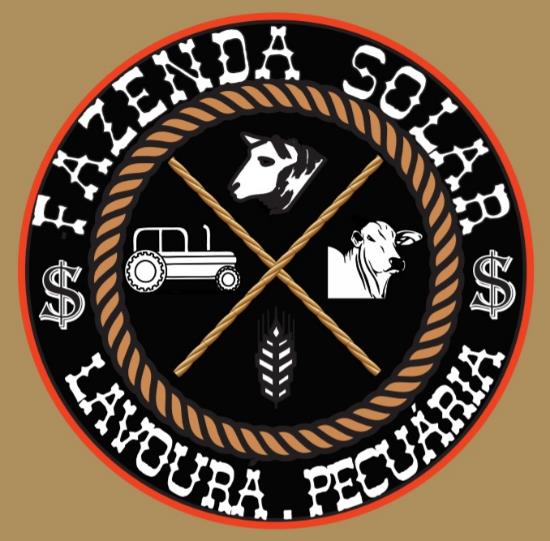 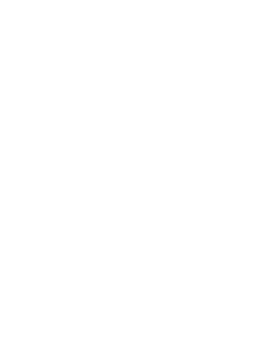 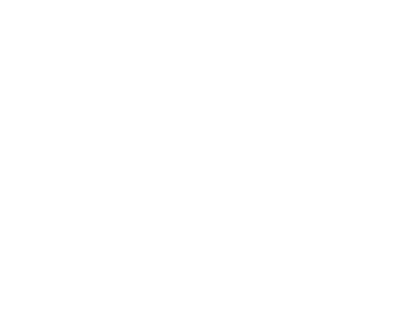 ⃕
Lapa
Curitiba
⃔
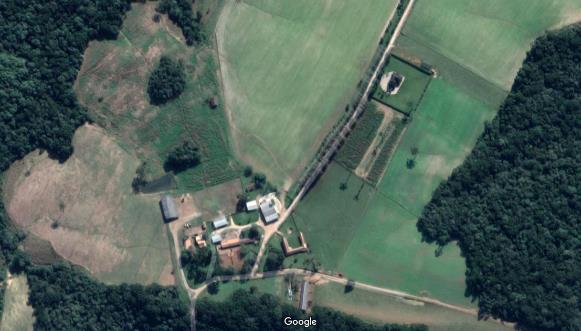 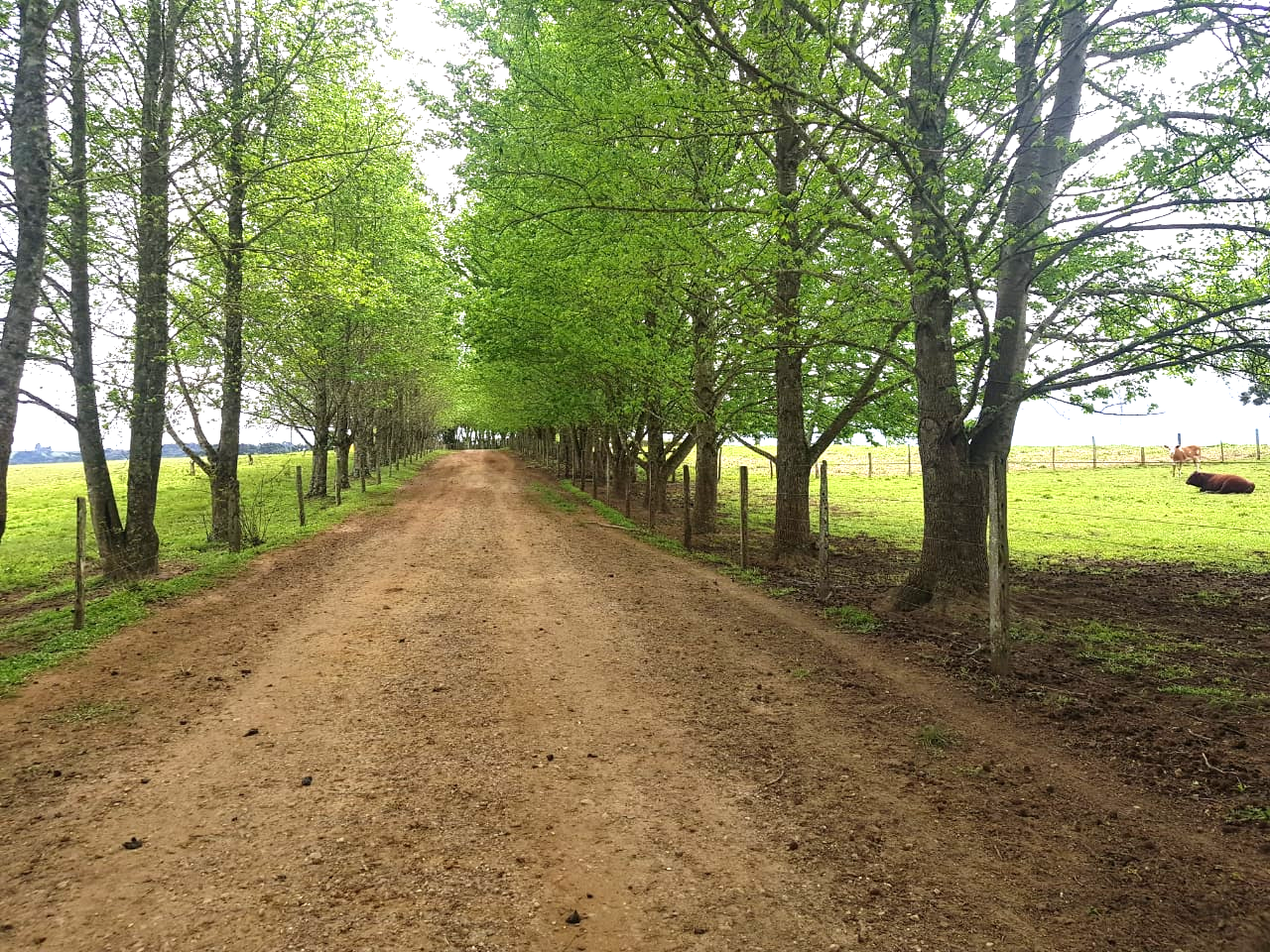 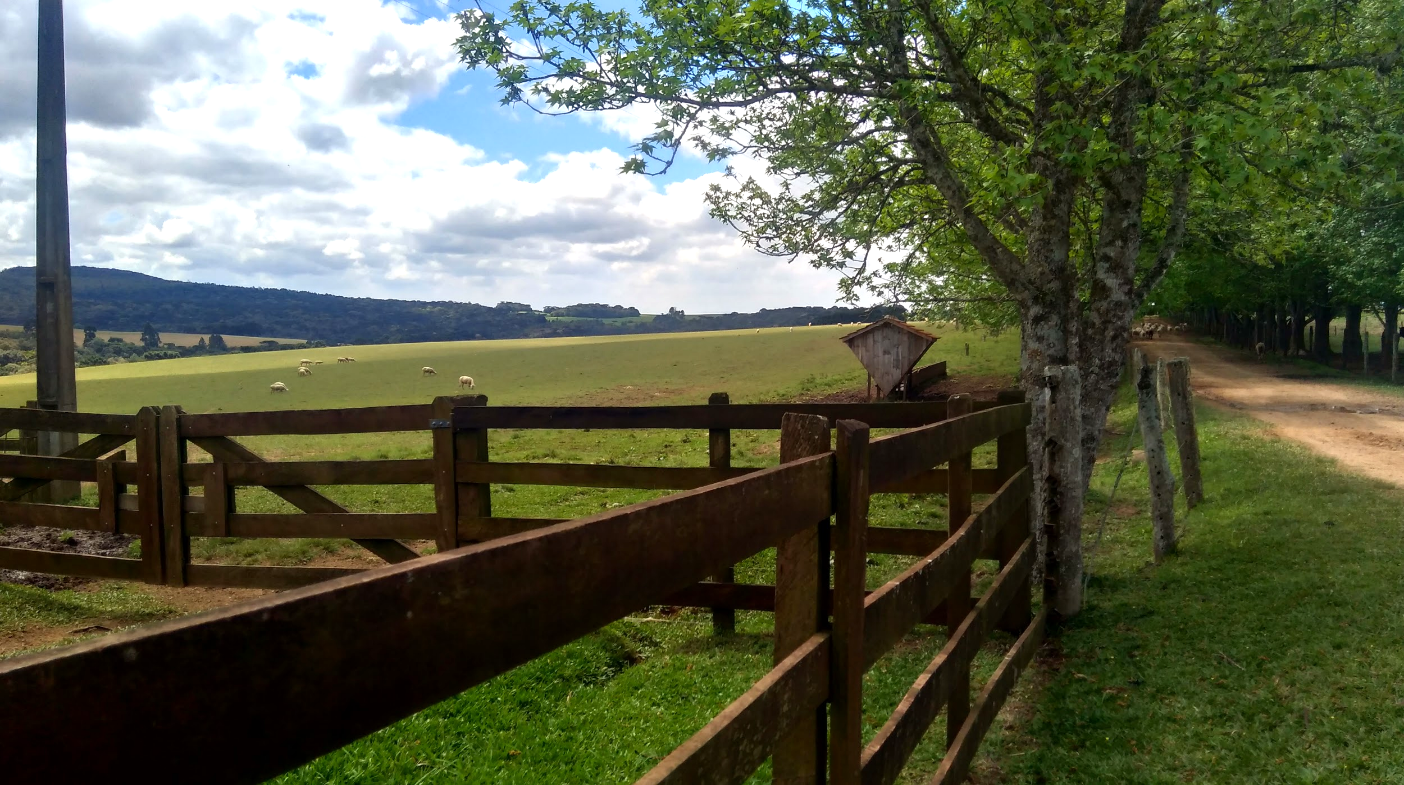 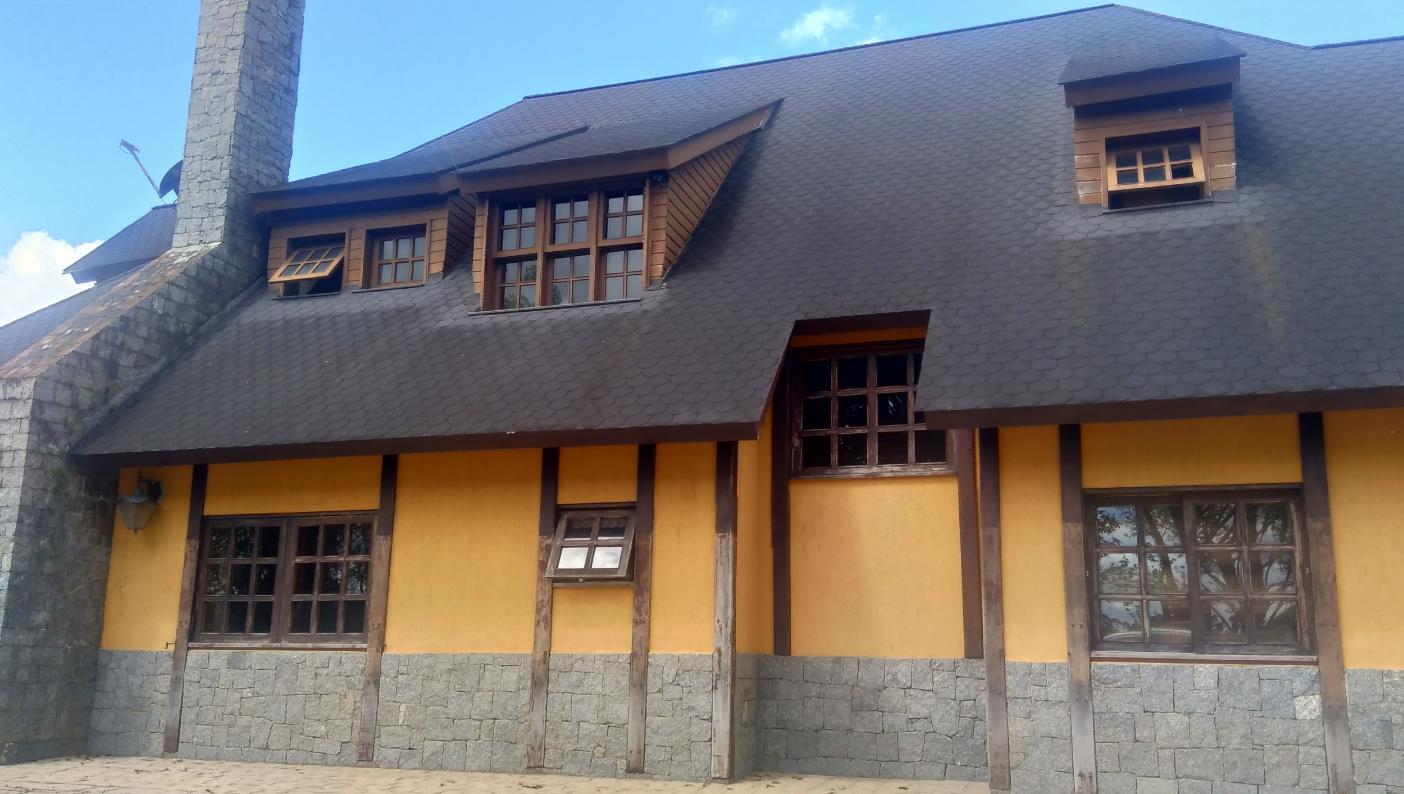 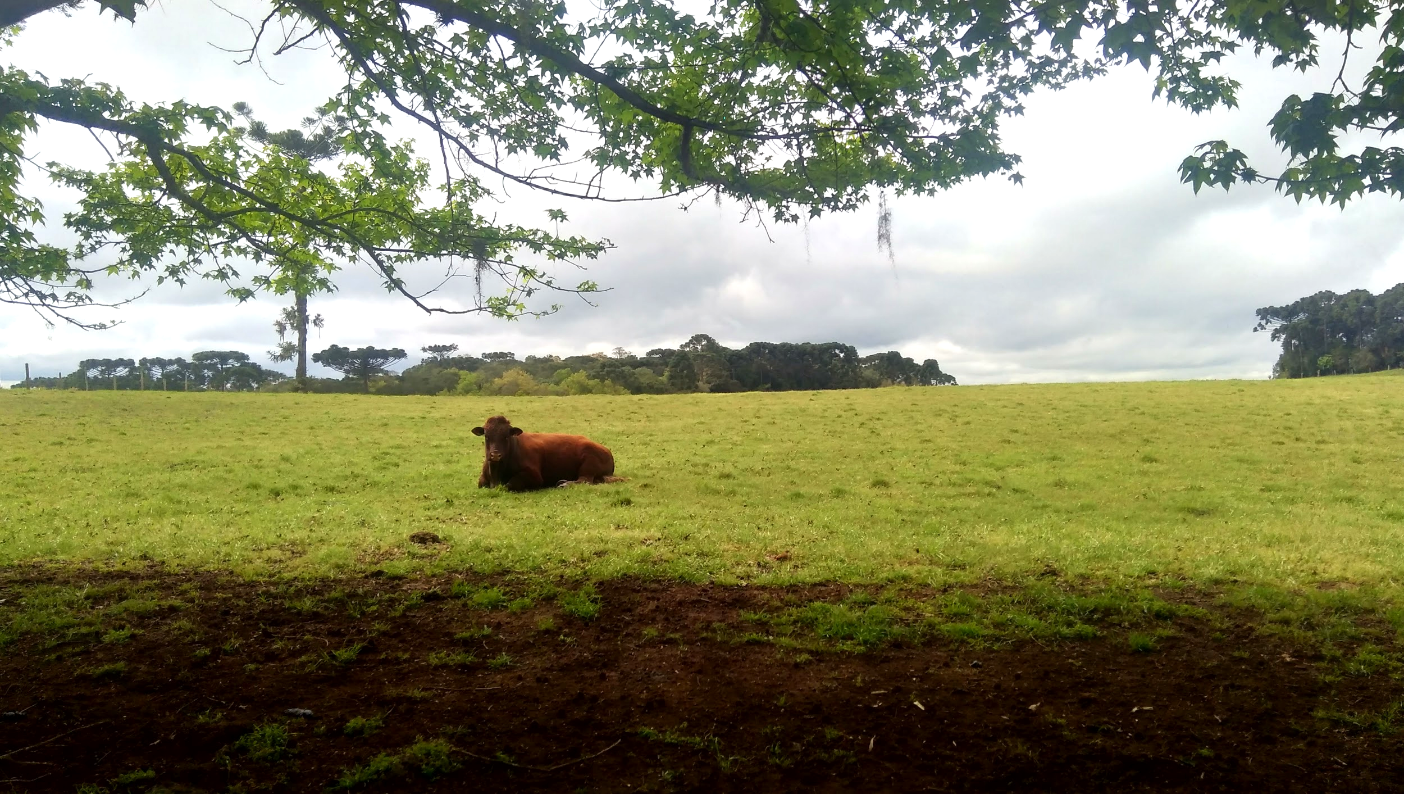 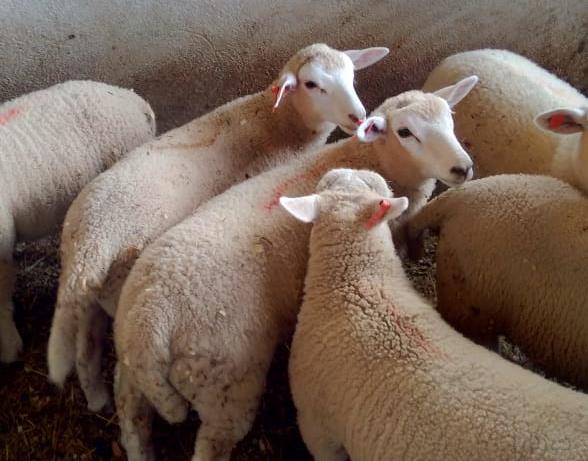 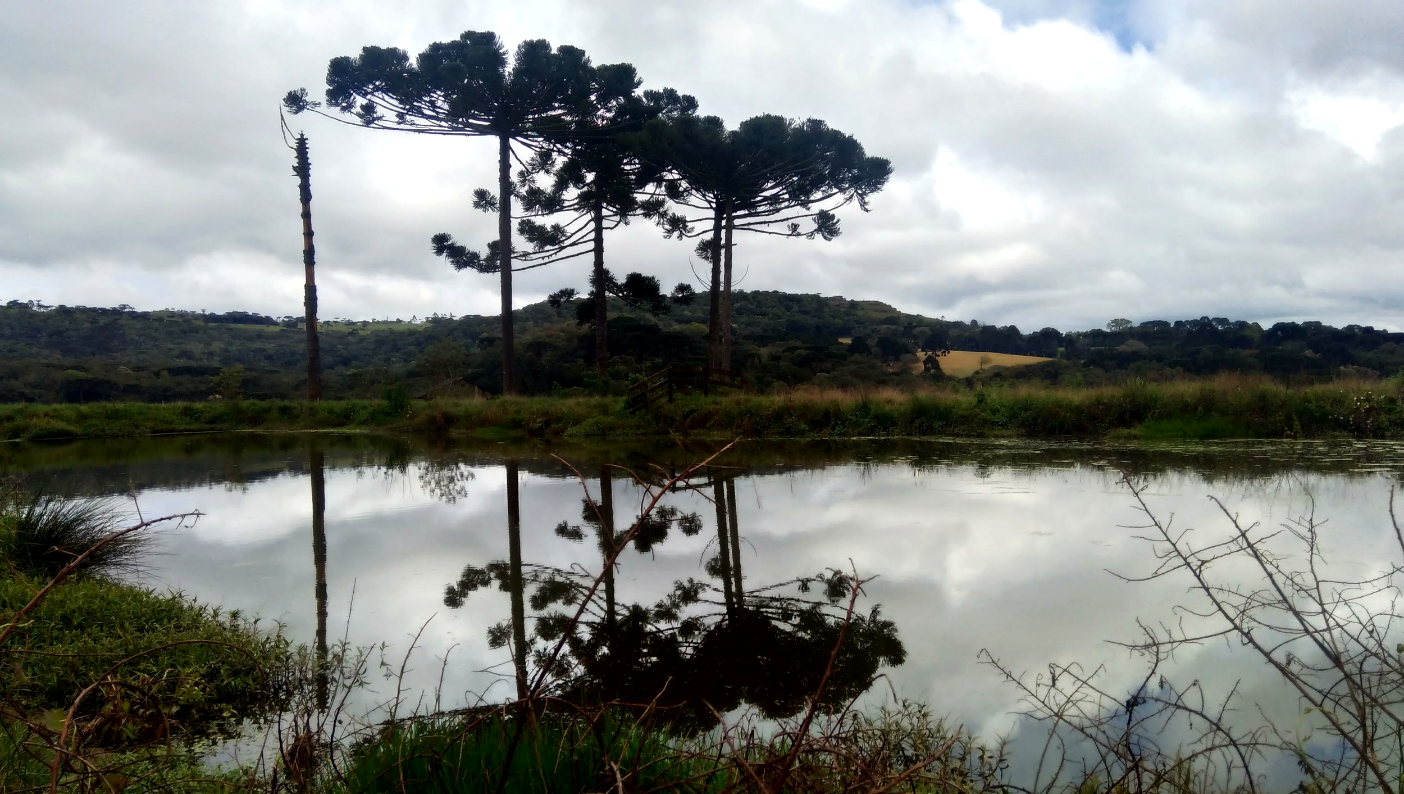 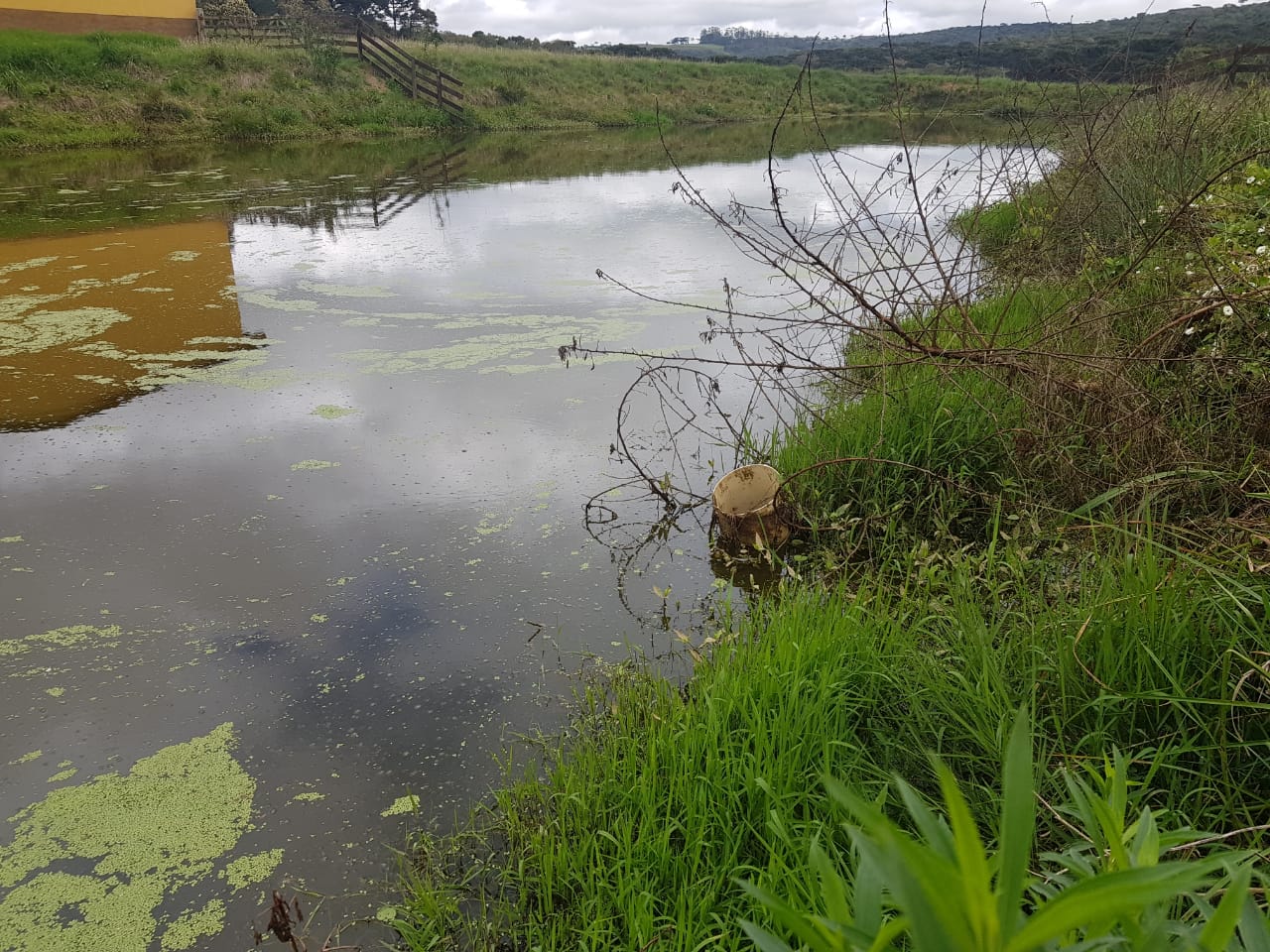 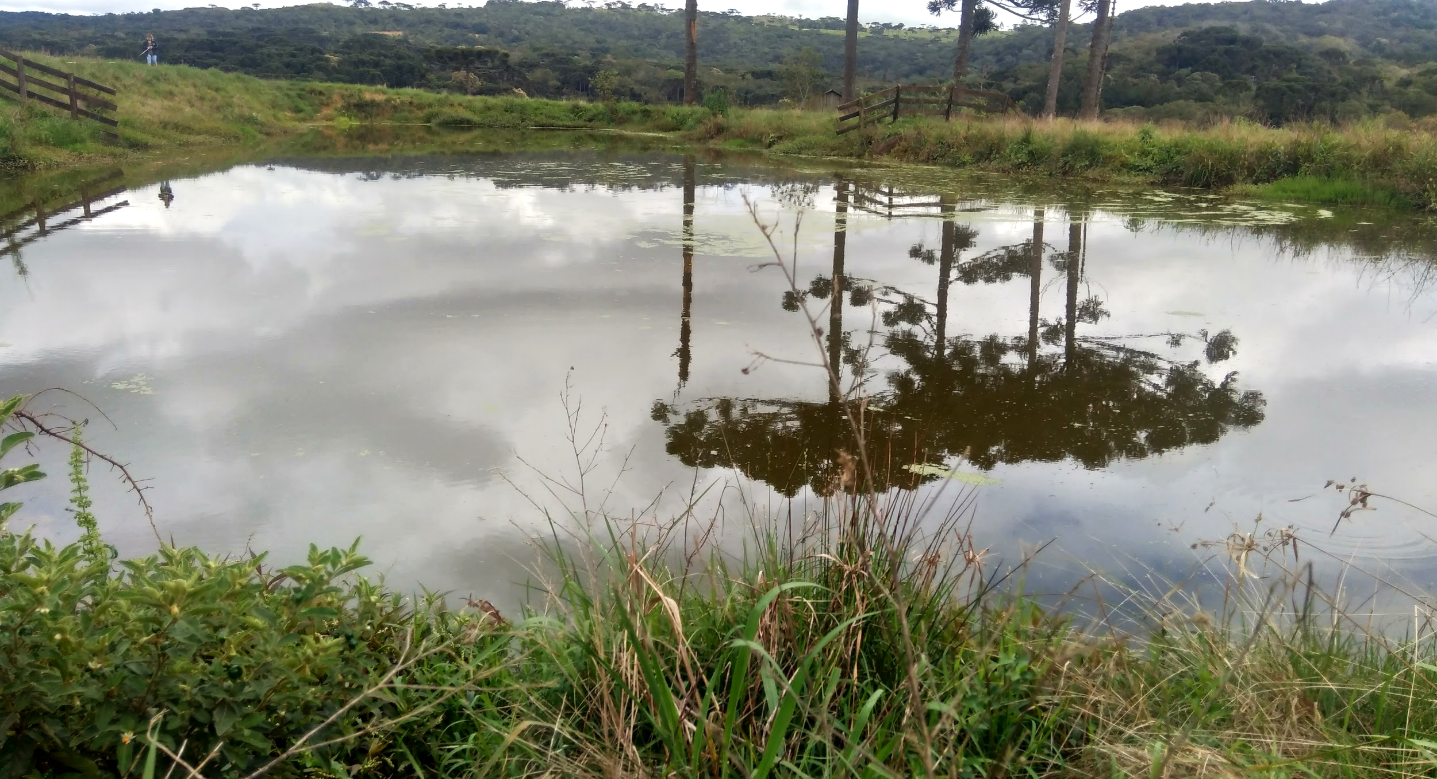 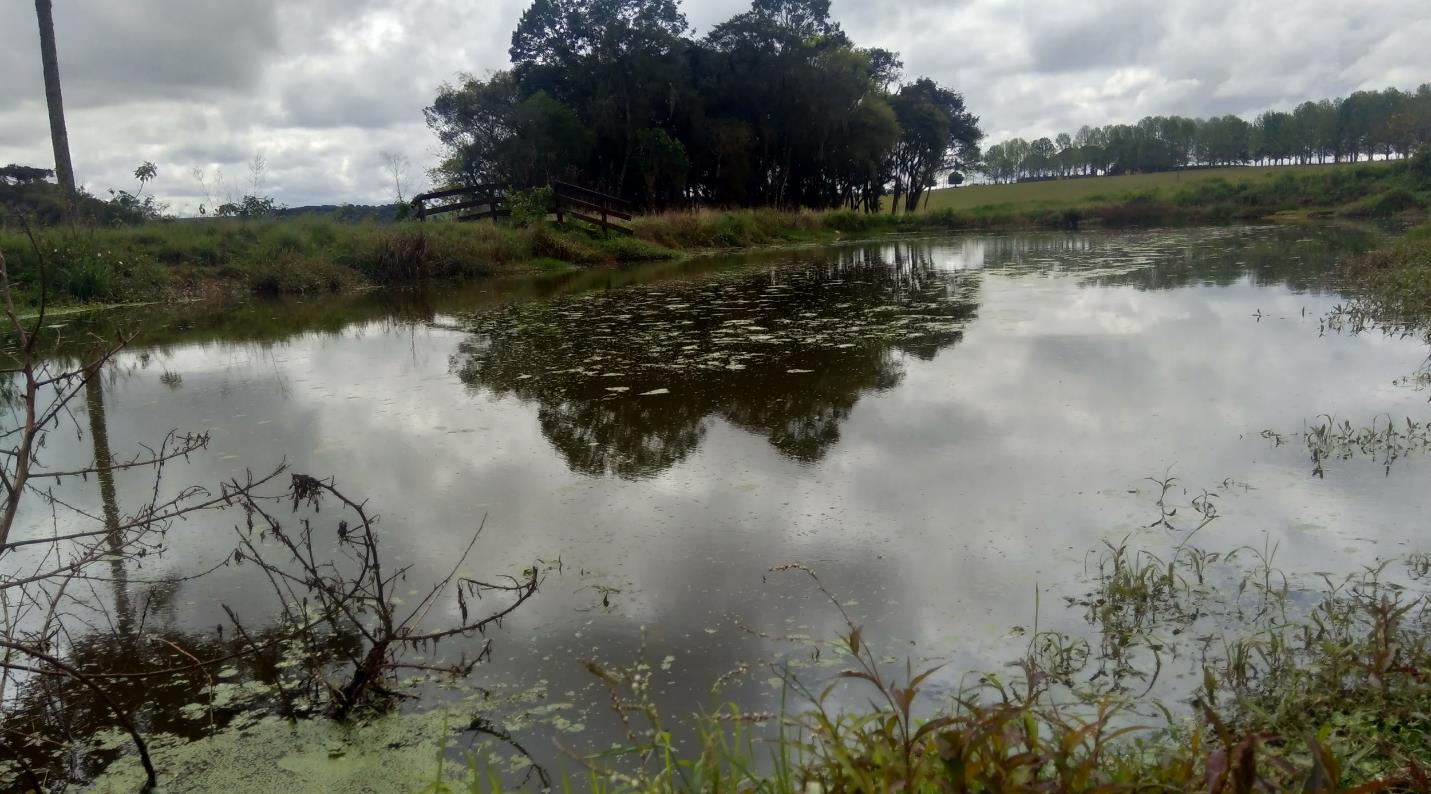 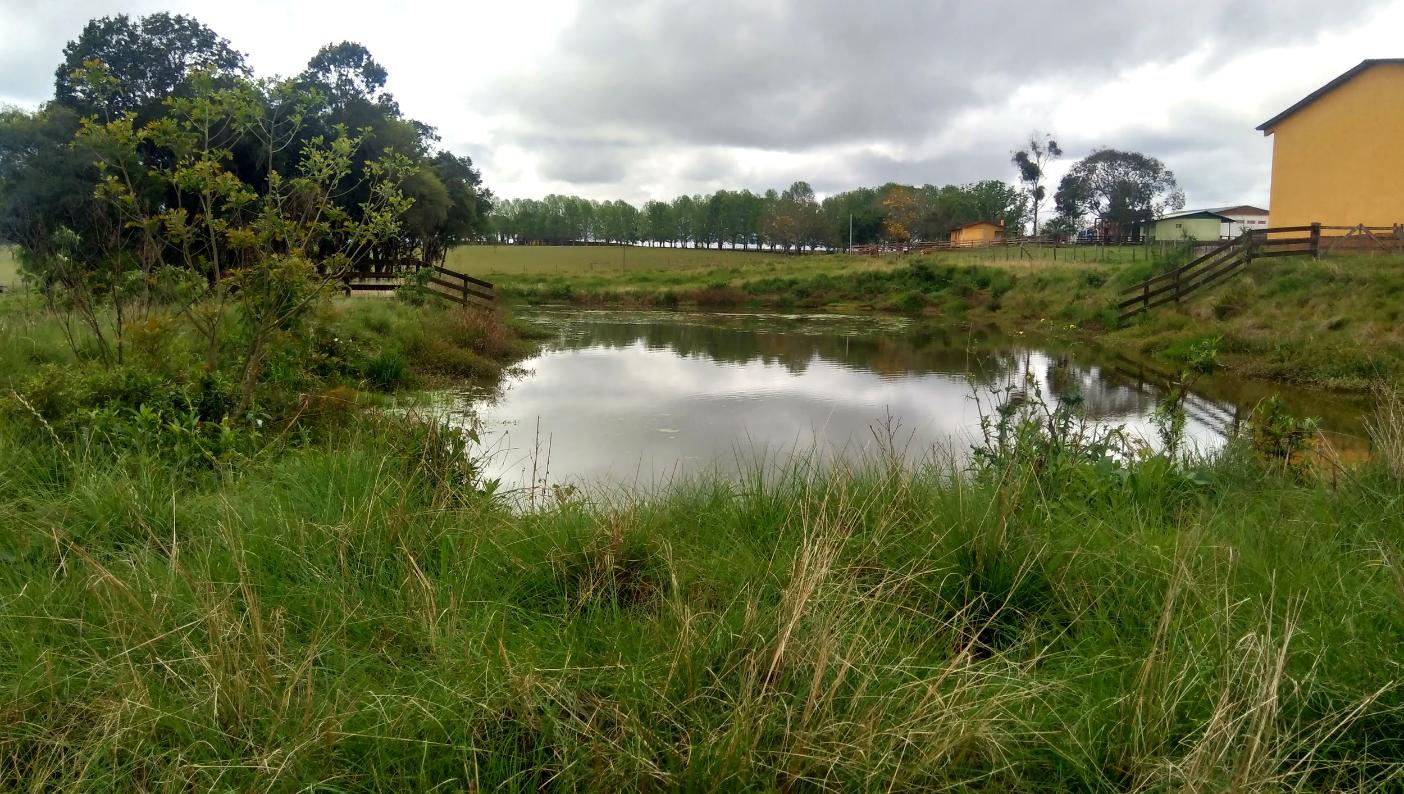 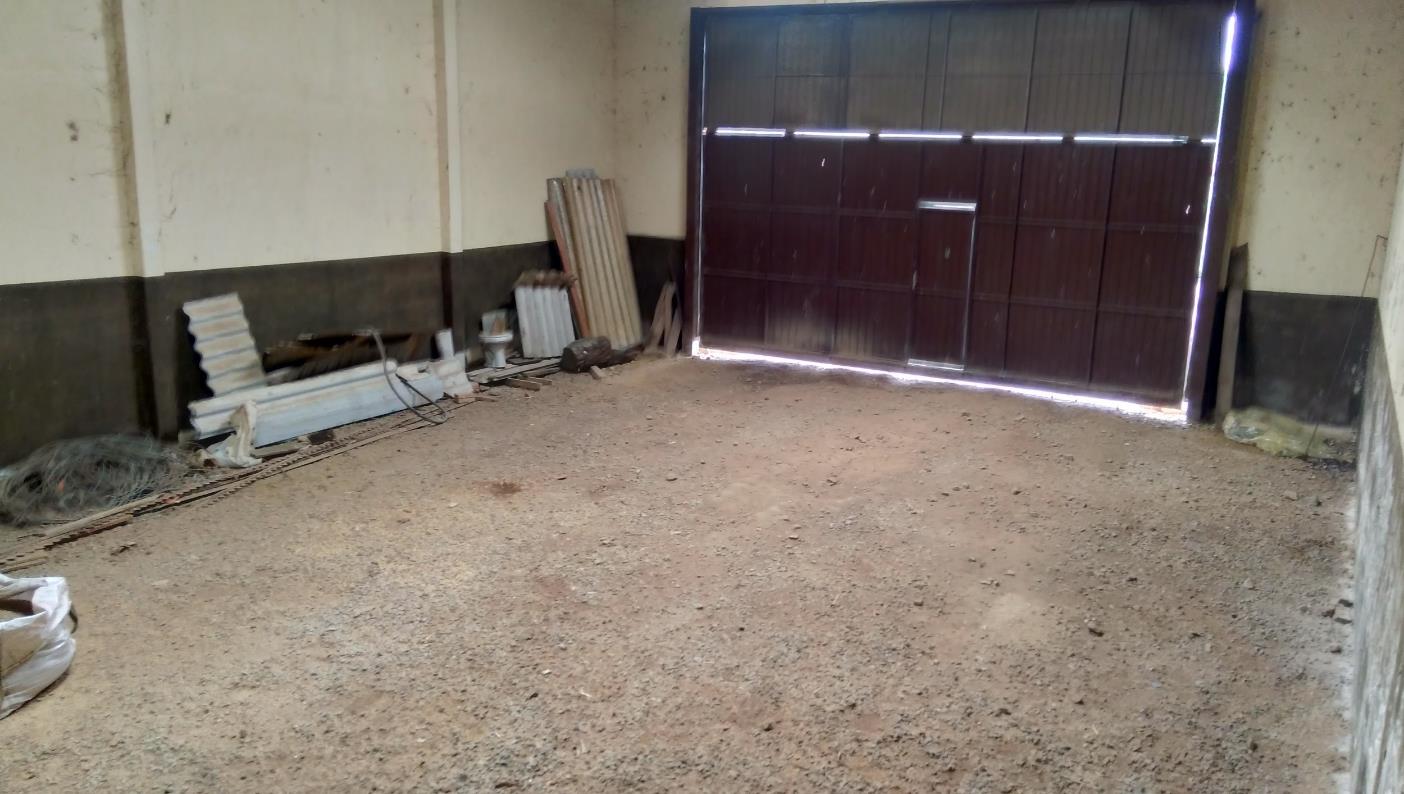 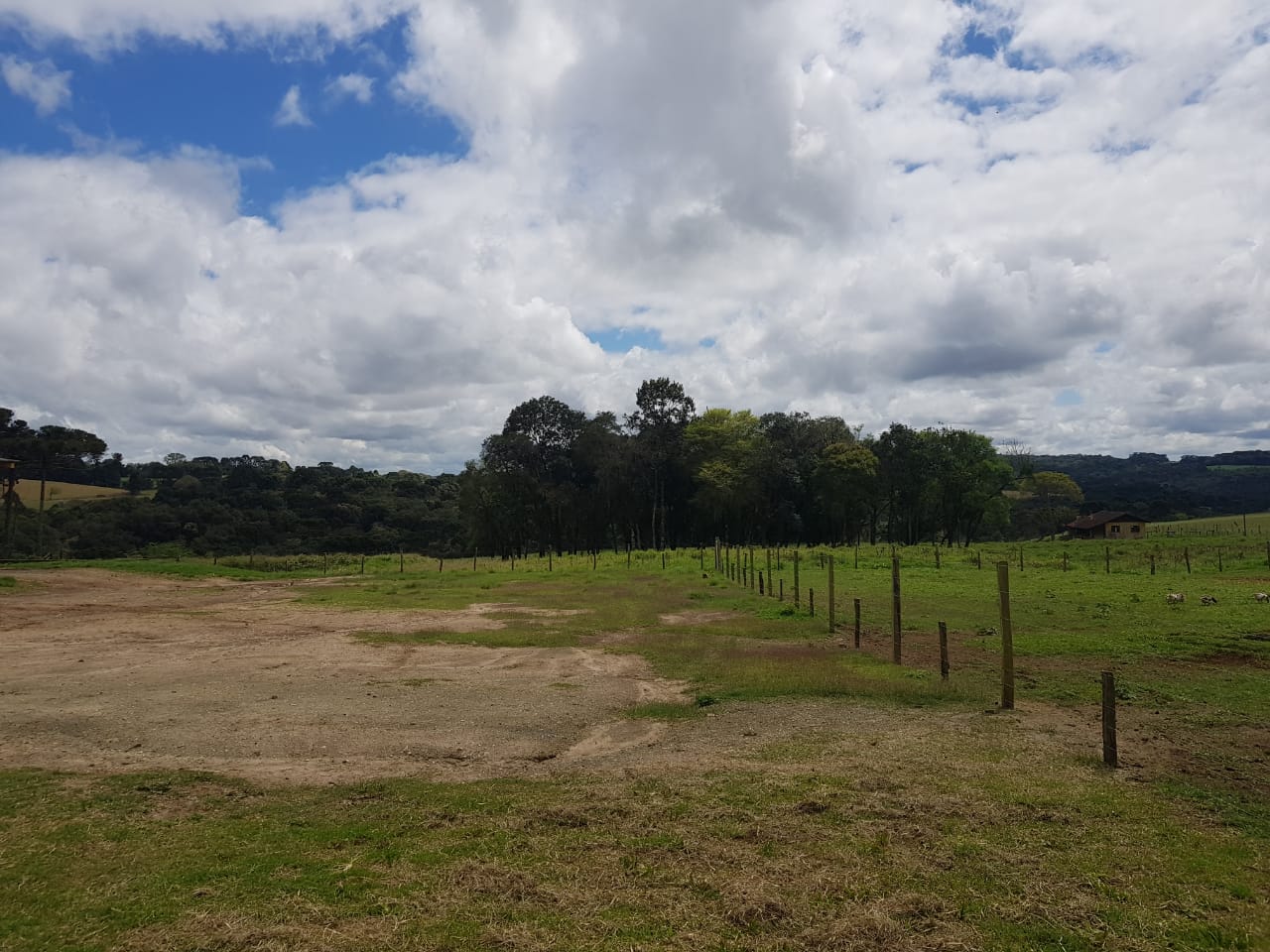 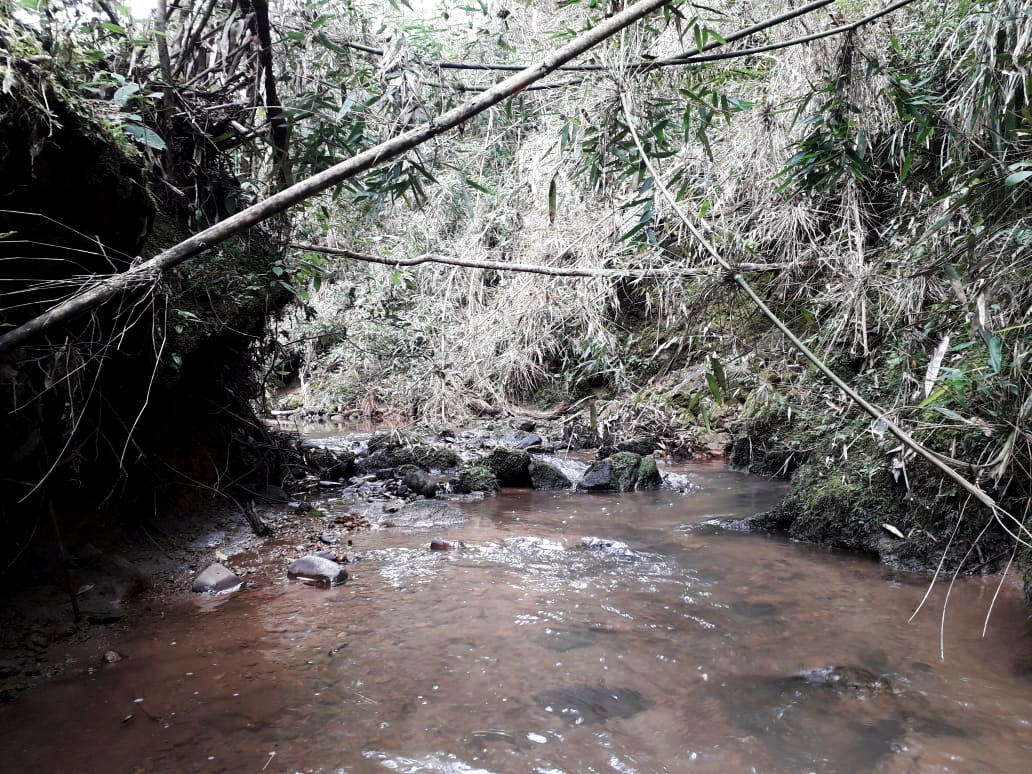 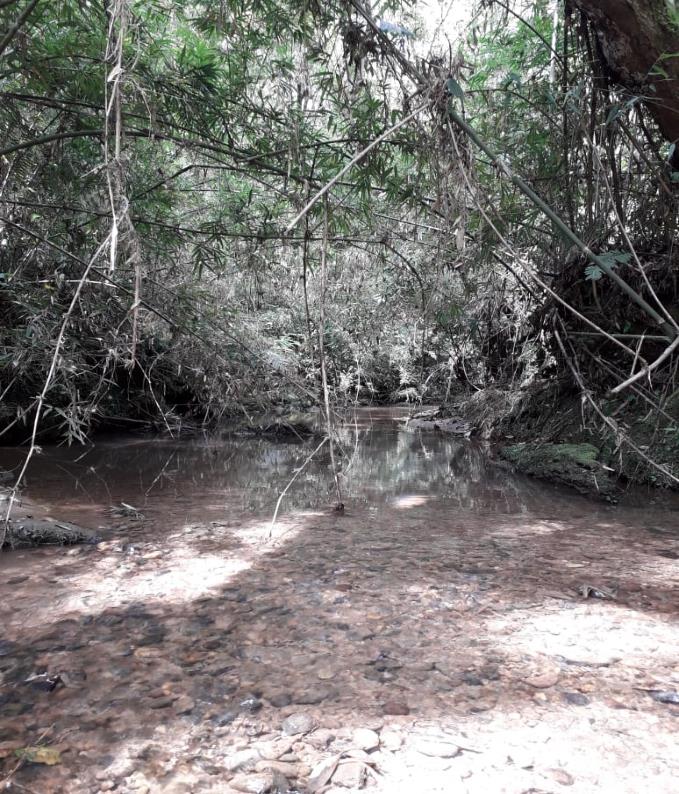 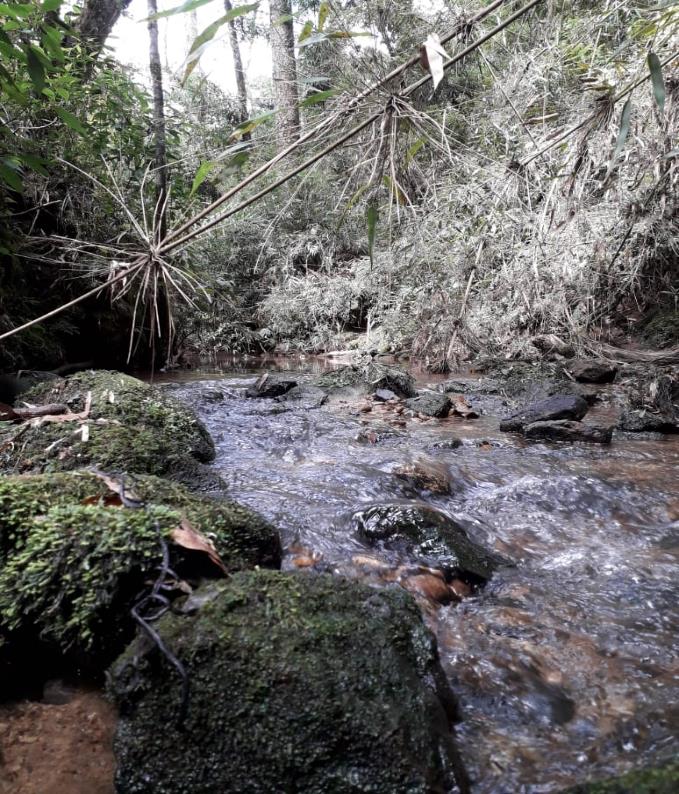 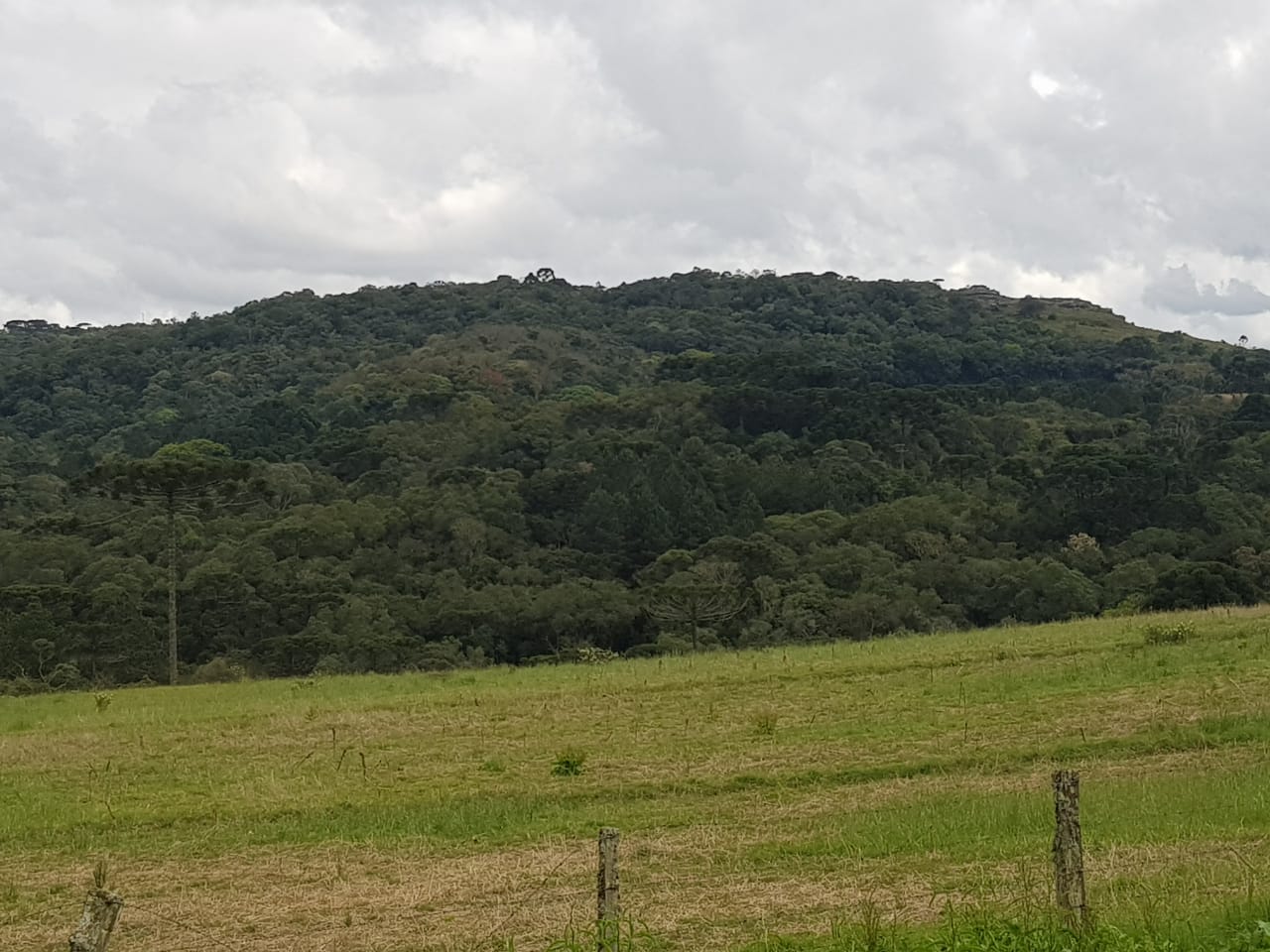 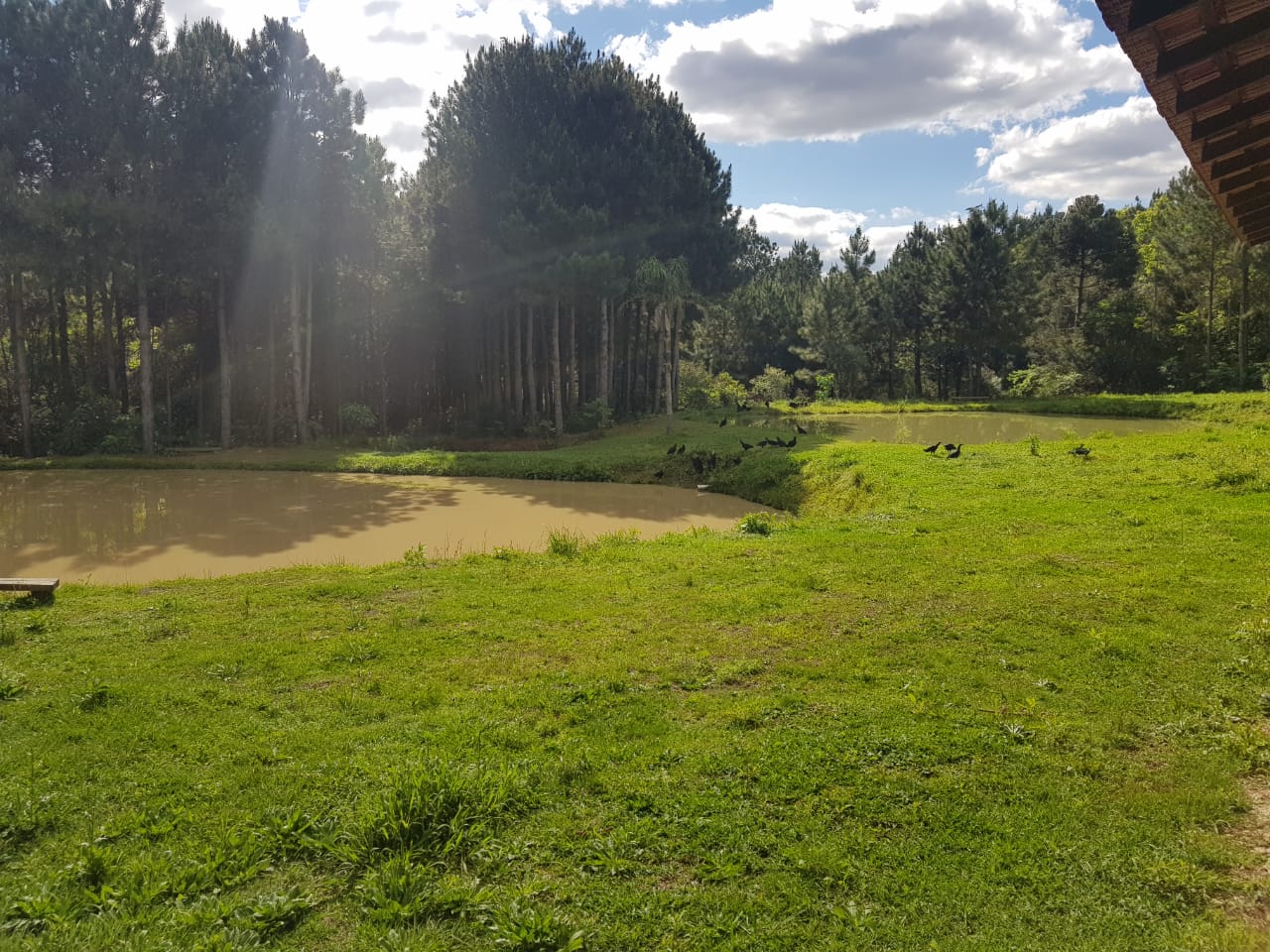 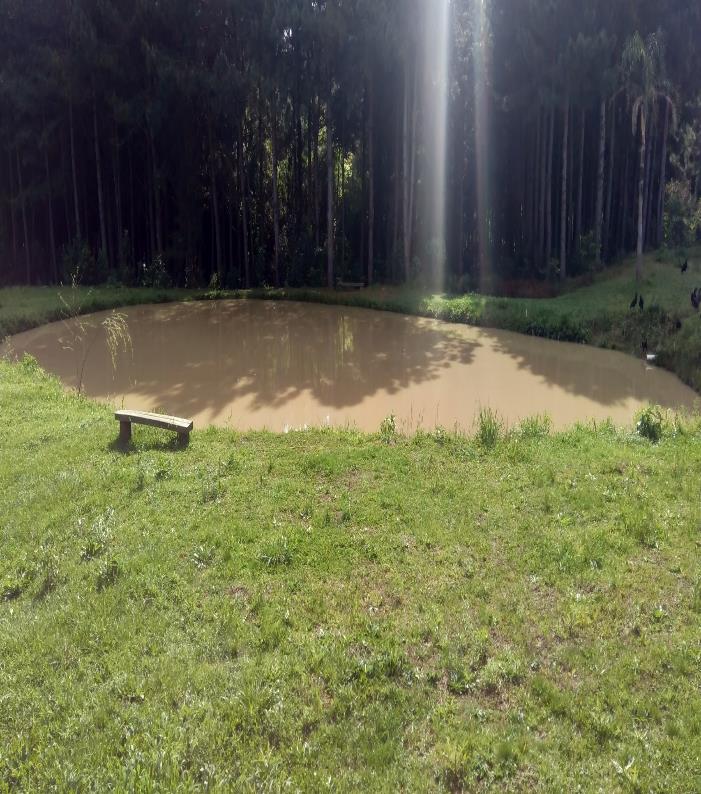 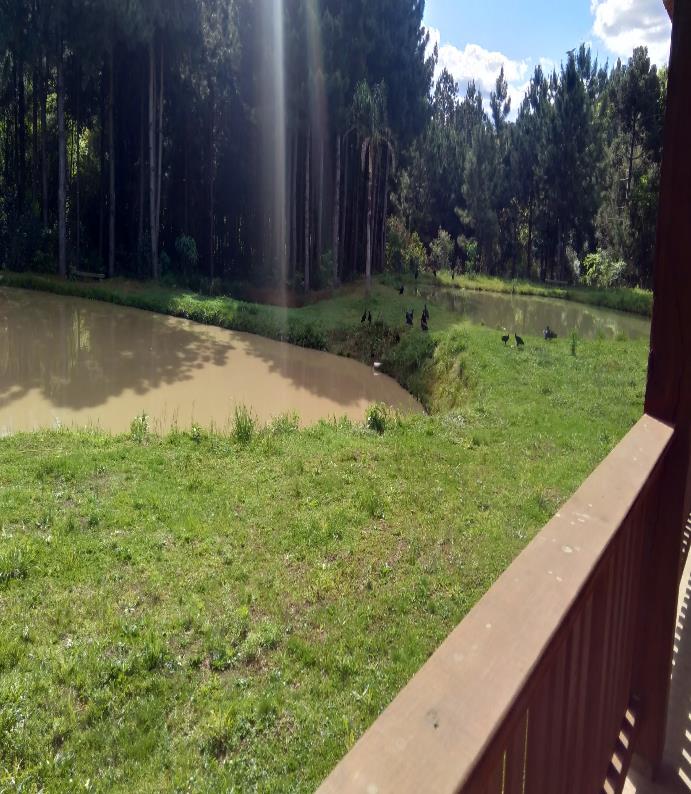 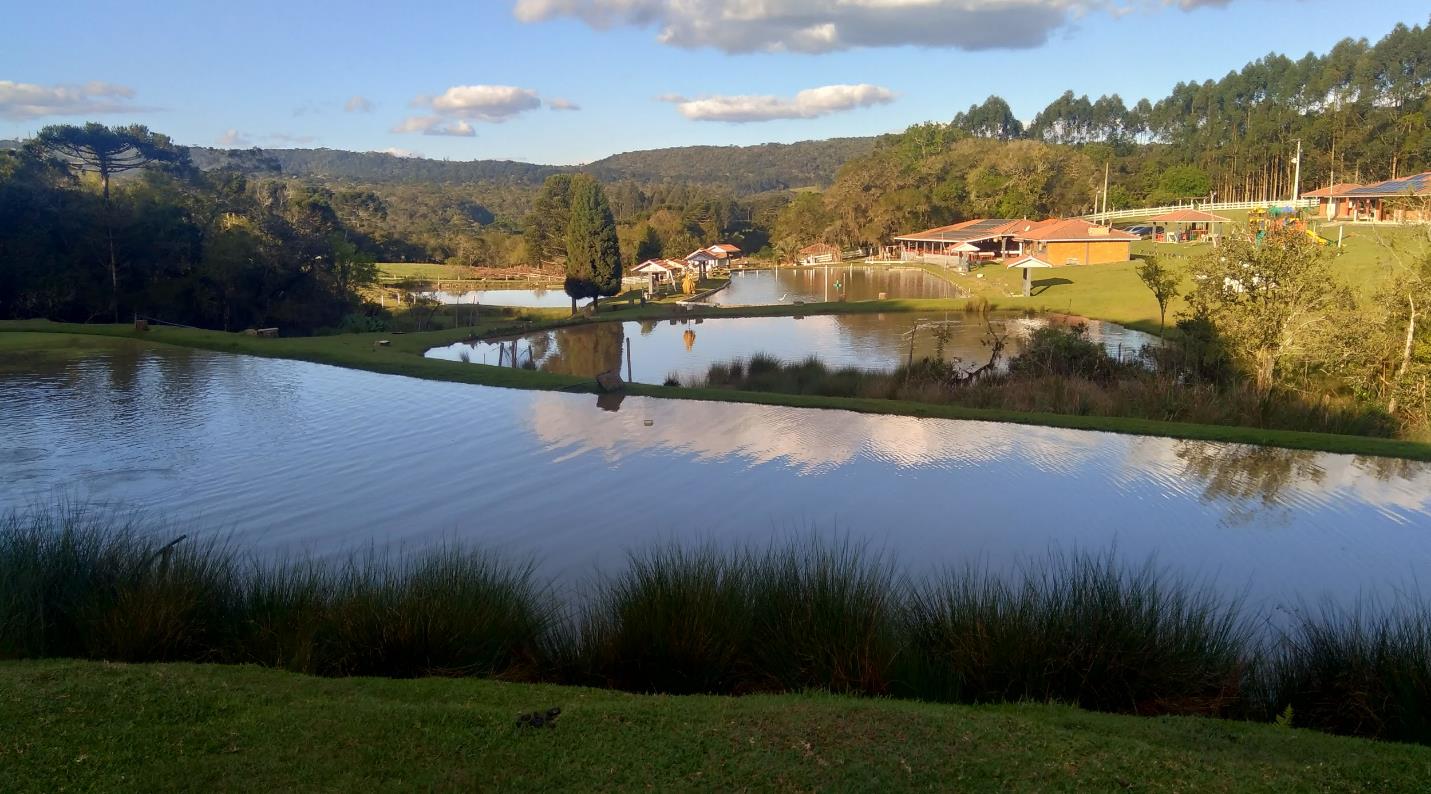 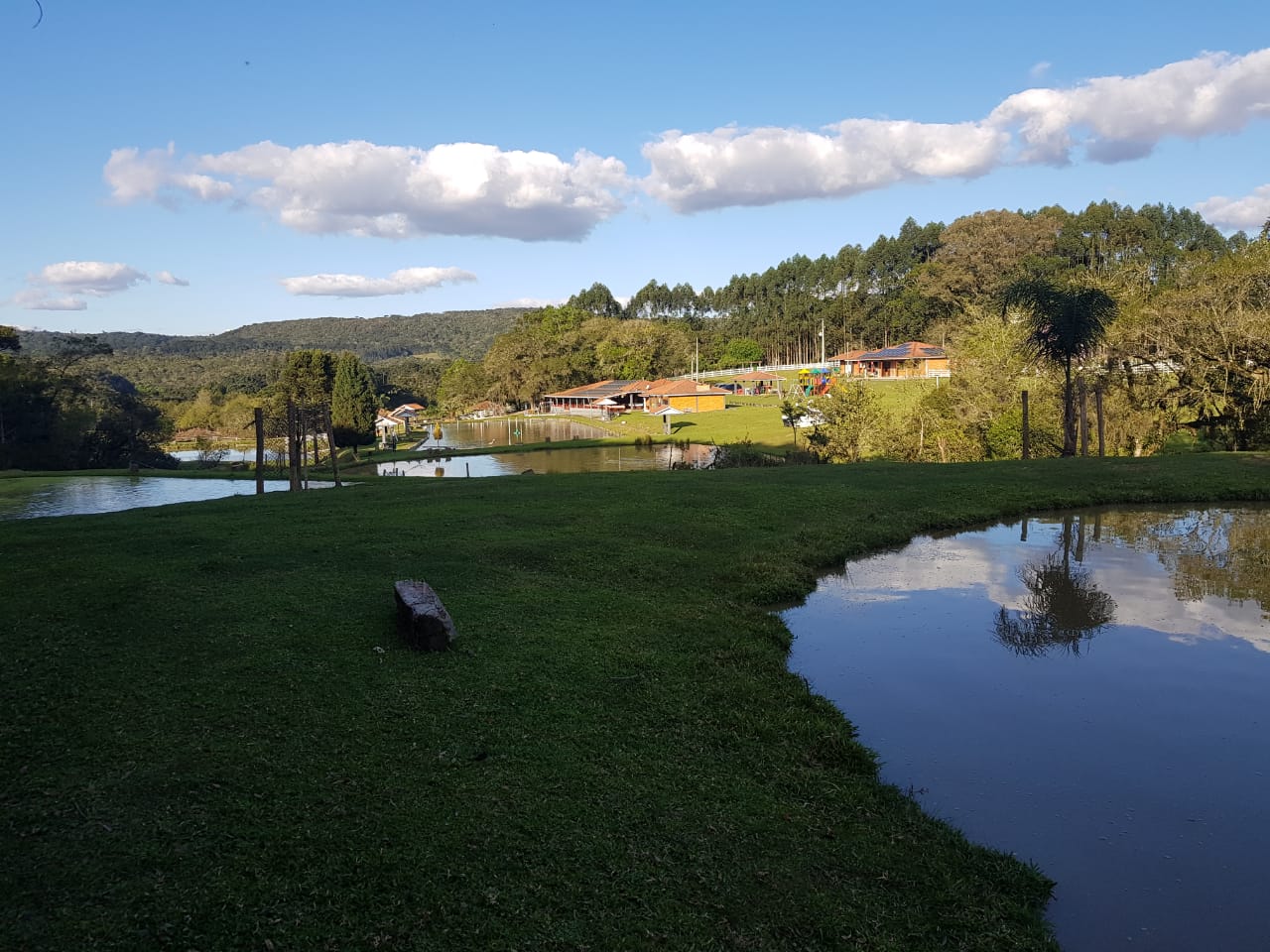 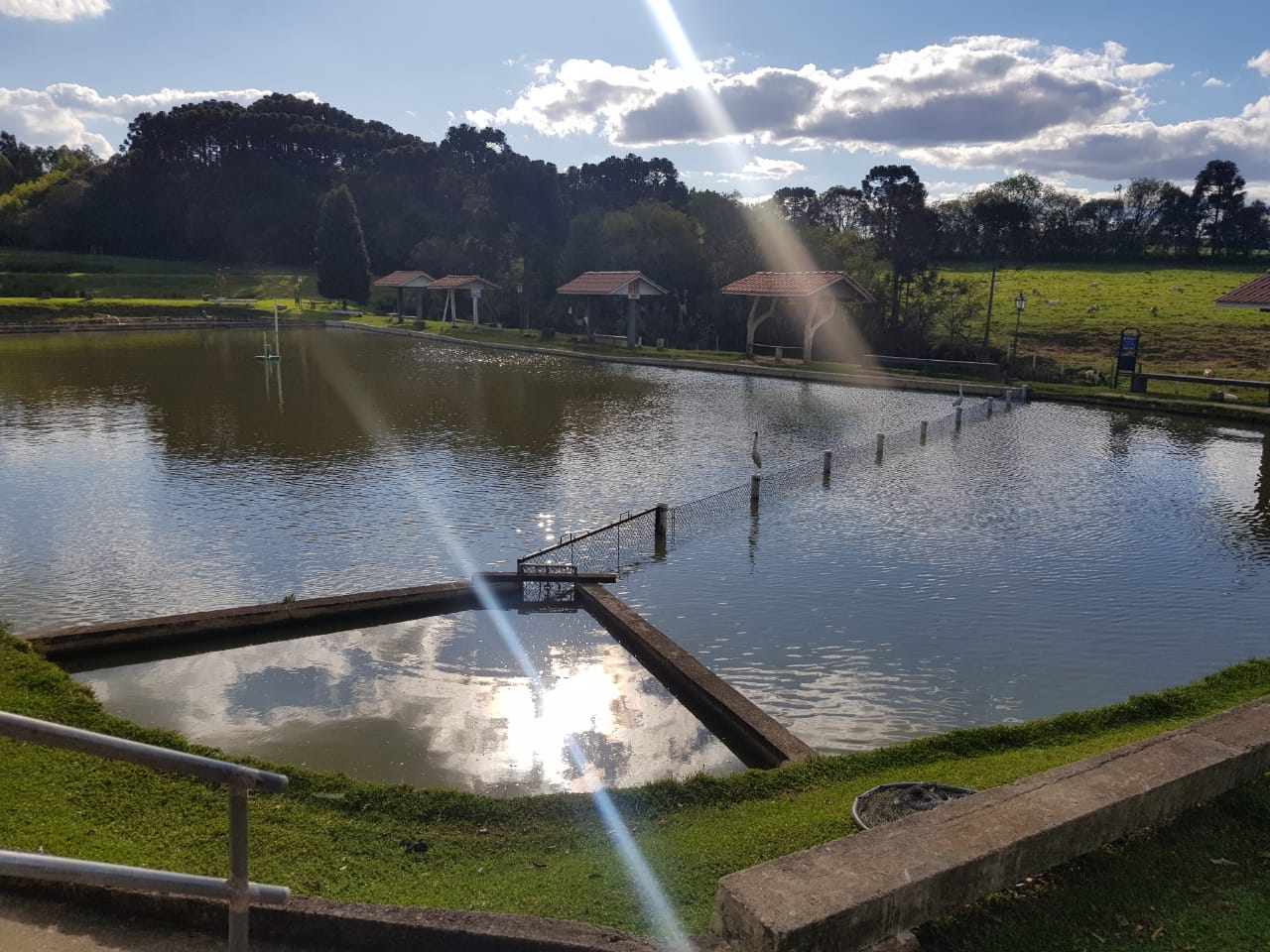 Quais contatos fizemos?
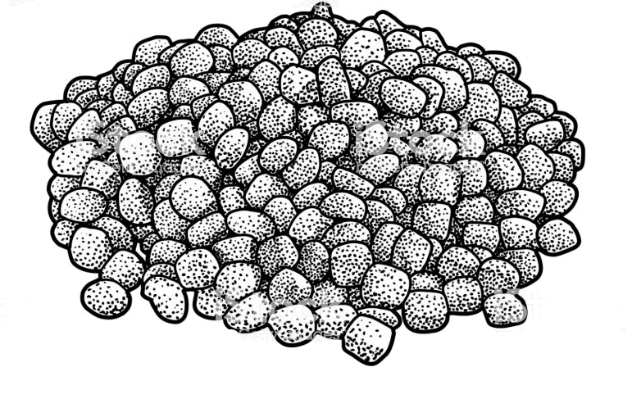 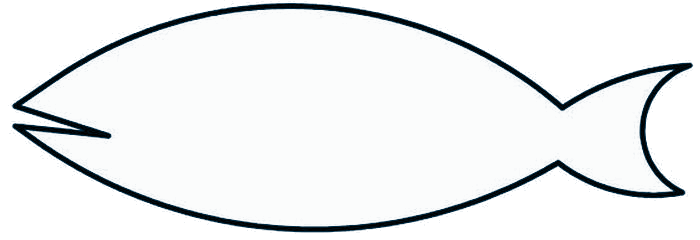 Algumas ideias e conclusões
Fábrica de ração
Minhocário
TilápiaLambariTraíra
Mais viveiros
Antes
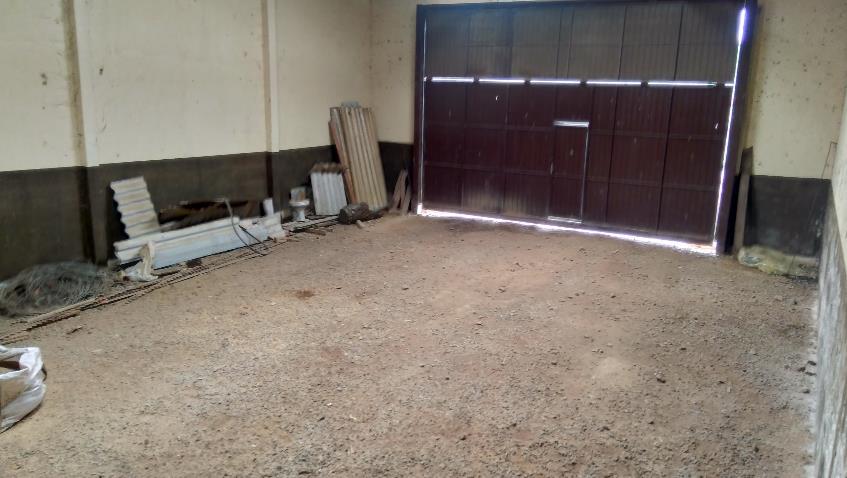 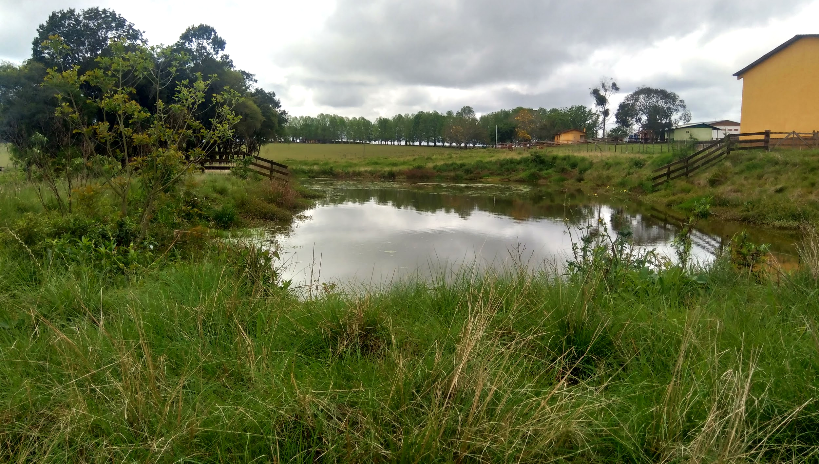 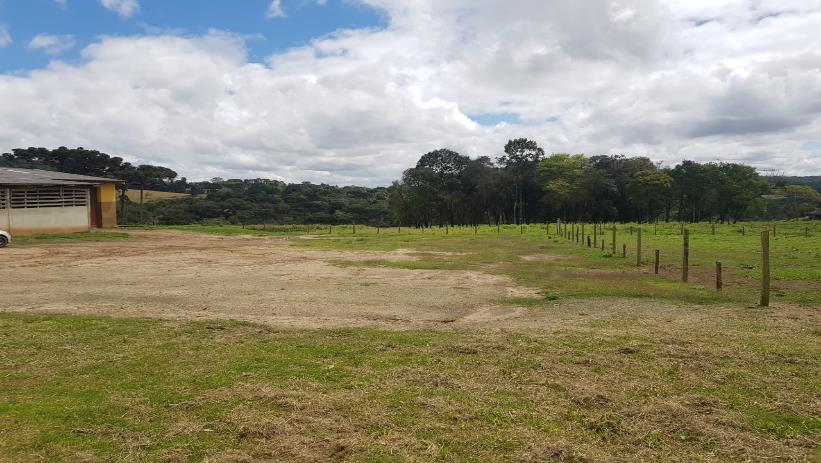 Depois
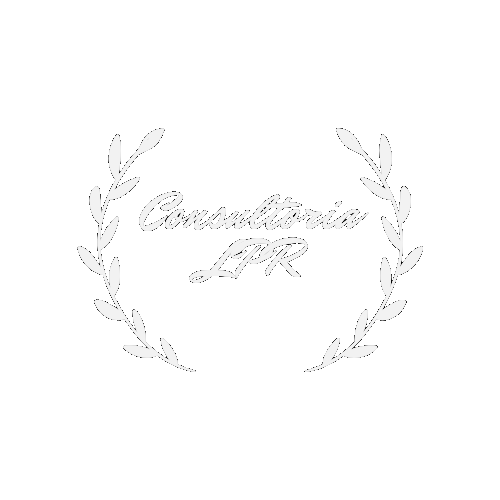 Obrigado